BÀI 8: SỬ DỤNG VÀ BẢO QUẢN TRANG PHỤC
MỤC TIÊU BÀI HỌC
-Lựa chọn được trang phục phù hợp với đặc điểm và sở thích của bản thân ,tính chất công việc và điều kiện tài chính của gia đình
-Sử dụng và bảo quản được một số loại hình trang phục thông dụng
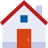 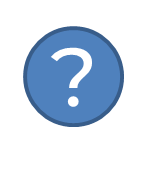 Làm thế nào để có những bộ trang phục  đẹp bền? Mỗi người có thể lựa chọn sử dụng và bảo quản trang phục của mình như thế nào cho đúng?
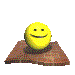 I. LỰA CHỌN TRANG PHỤC
Bảng 8.1 đặc điểm trang phục và hiệu ứng thẩm mỹ
Khám phá
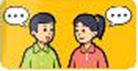 Kể quan sát hình 8.1 và đưa ra nhận xét về ảnh hưởng của trang phục đến vóc dáng người mặc
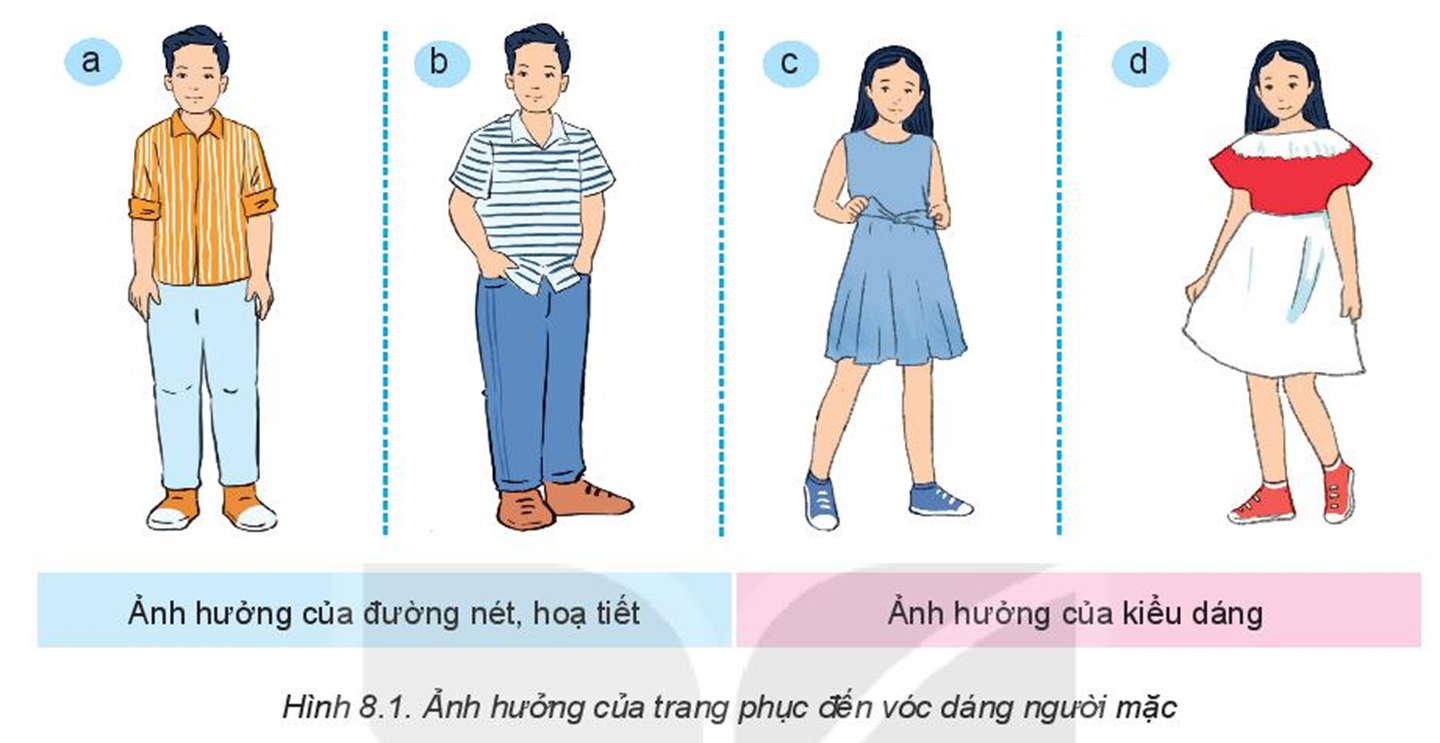 Khám phá
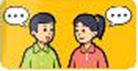 Liên hệ với thực tiễn và cho biết một số đặc điểm của trang phục theo lứa tuổi?
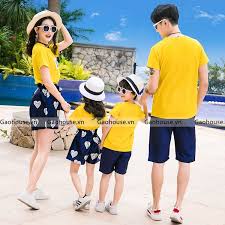 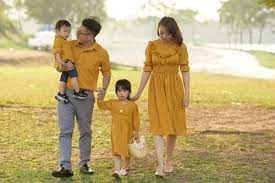 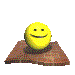 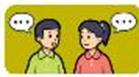 Kết nối năng lực
Đề xuất đặc điểm của bộ trang phục phù hợp với vóc dáng của em?
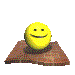 II. SỬ DỤNG TRANG PHỤC
1. Cách sử dụng trang phục
Trang phục đi học có kiểu dáng đơn giản, gọn gang, dễ mặc dễ hoạt động có màu sắc hài hòa thường được may từ vải sợi pha
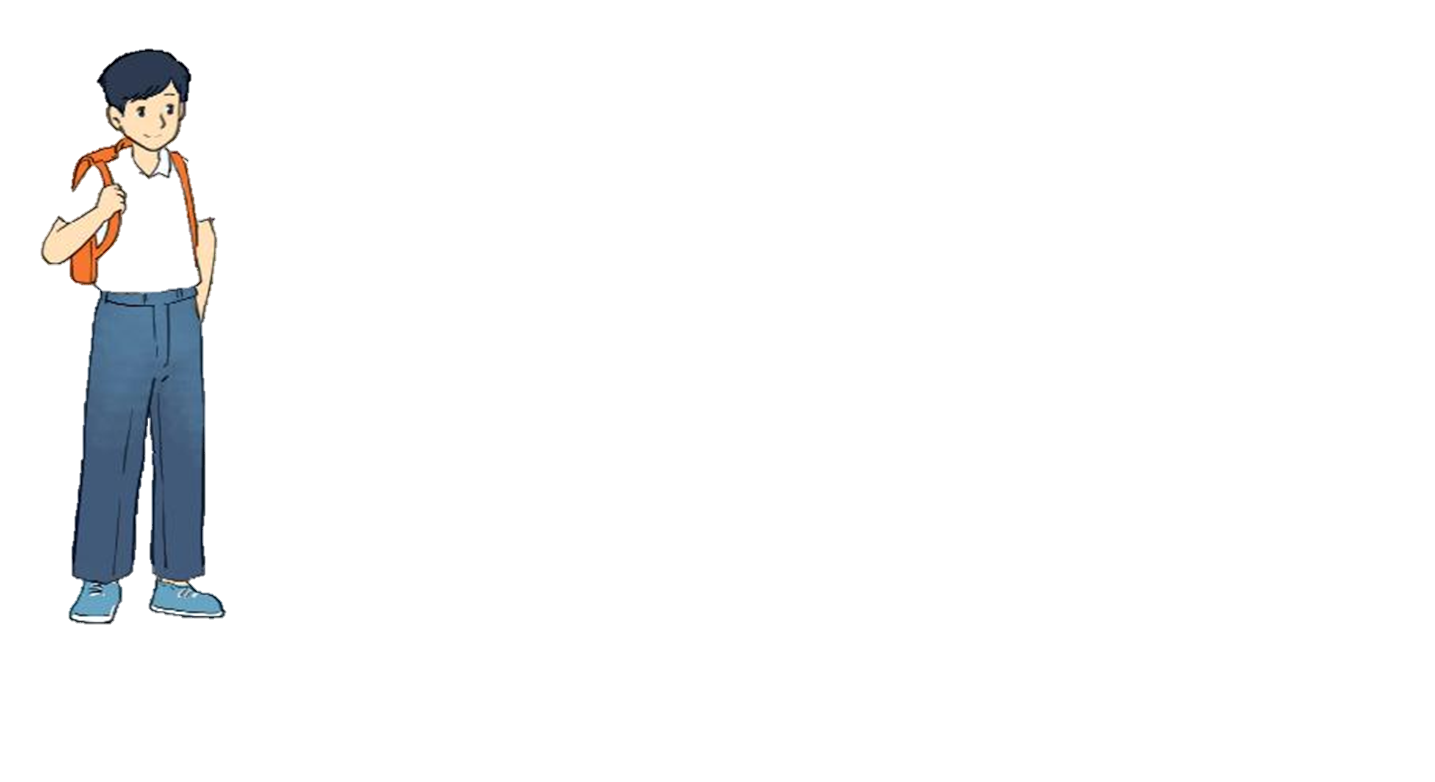 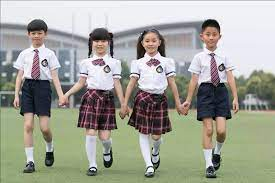 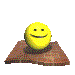 II. CÁCH SỬ DỤNG TRANG PHỤC
1. Cách sử dụng trang phục
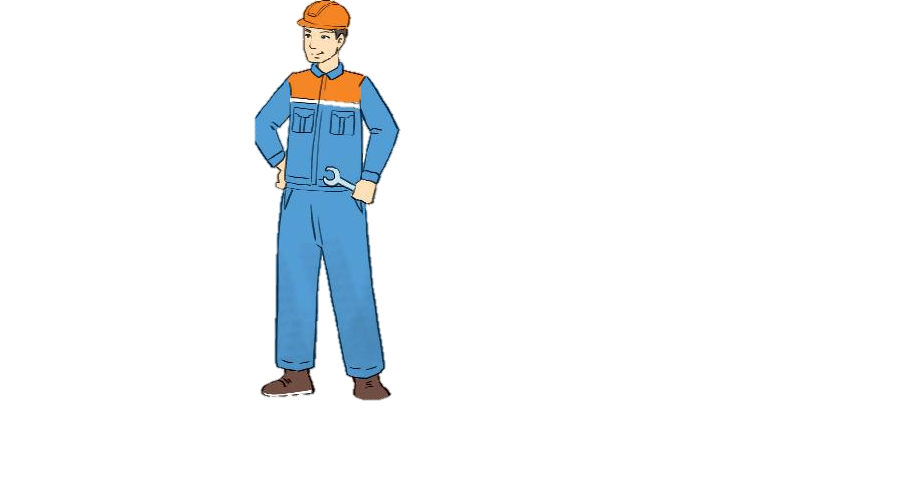 Trang phục lao động có kiểu dáng đơn giản rộng sẽ hoạt động thường có màu sẫm,  được may từ vải sợi bông
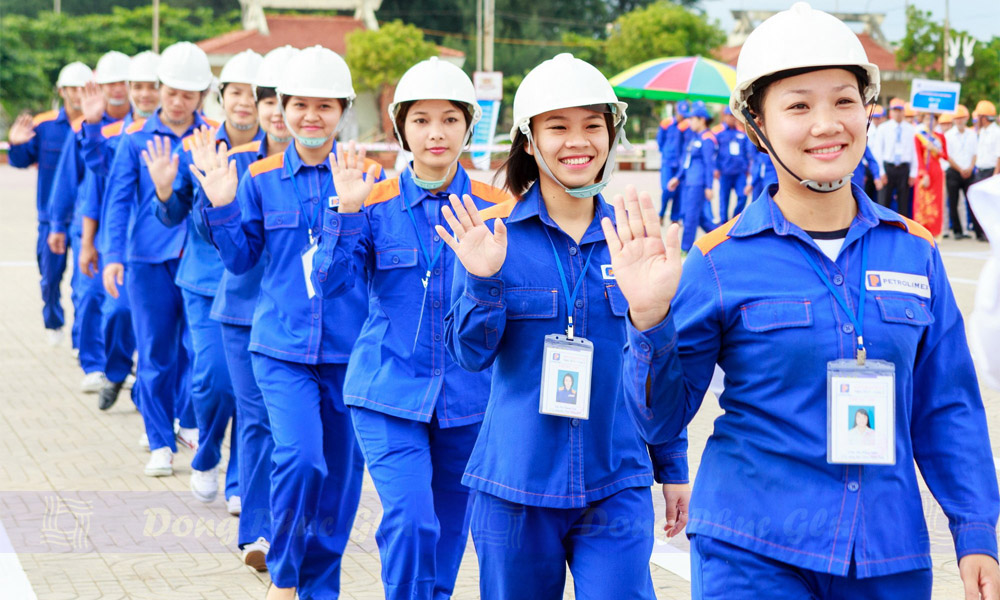 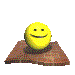 II. Cách sử dụng trang phục
1. Cách sử dụng trang phục
Trang phục dự lễ hội có kiểu dáng đẹp ,trang trọng; có thể làtrang phục truyền thống tùy thuộc vào tính chất lễ hội
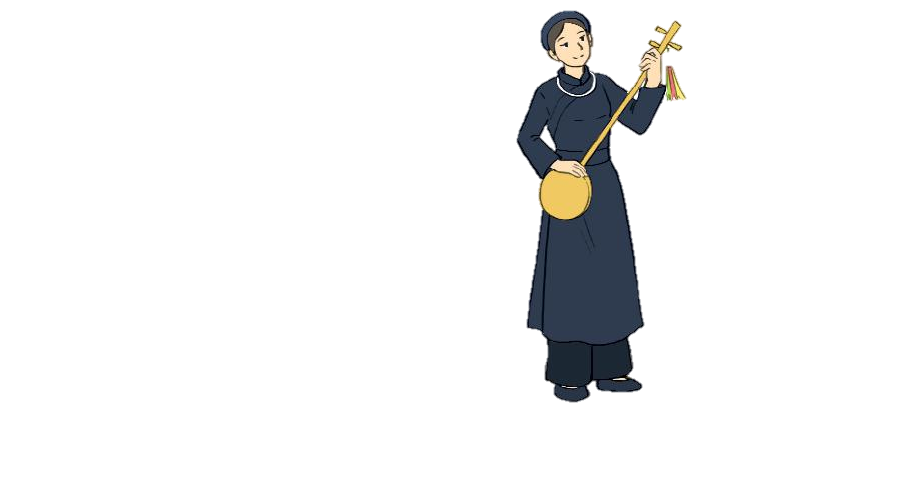 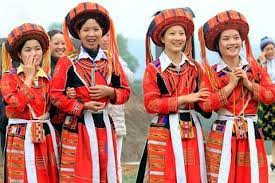 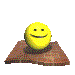 II. Cách sử dụng trang phục
1. Cách sử dụng trang phục
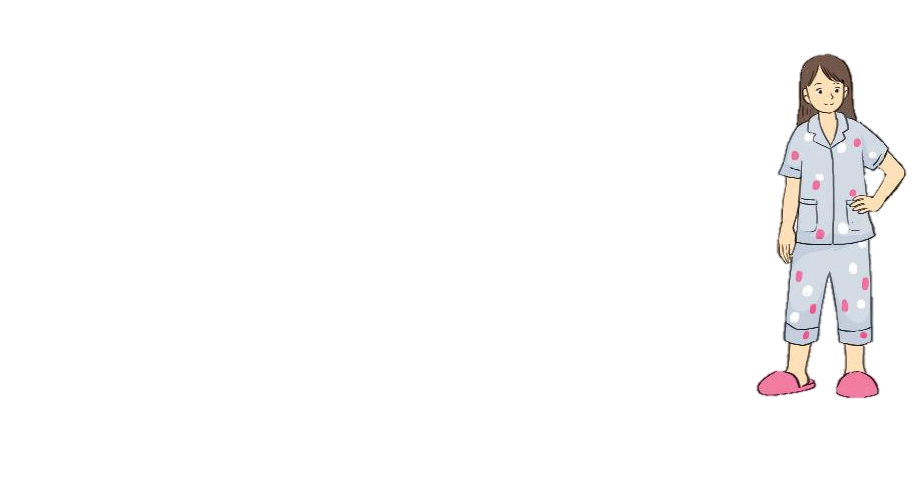 Trang phục ở nhà có kiểu dáng đơn giản, thoải mái thường được may từ vải sợi thiên nhiên
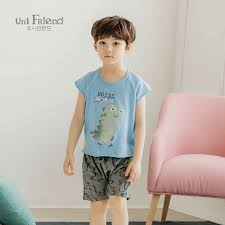 K
Khám phá
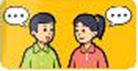 Theo em, đồng phục có ý nghĩa như thế nào đối với học sinh khi đến trường ?
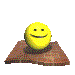 II. Cách sử dụng trang phục
2. Cách phối hợp trang phục
Để nâng cao vẻ đẹp và sự hợp lý của bộ trang phục cần phối hợp trang phục một cách đồng bộ hài hòa về màu sắc, họa tiết ,kiểu dáng của quần áo cùng với một số vật dụng khác
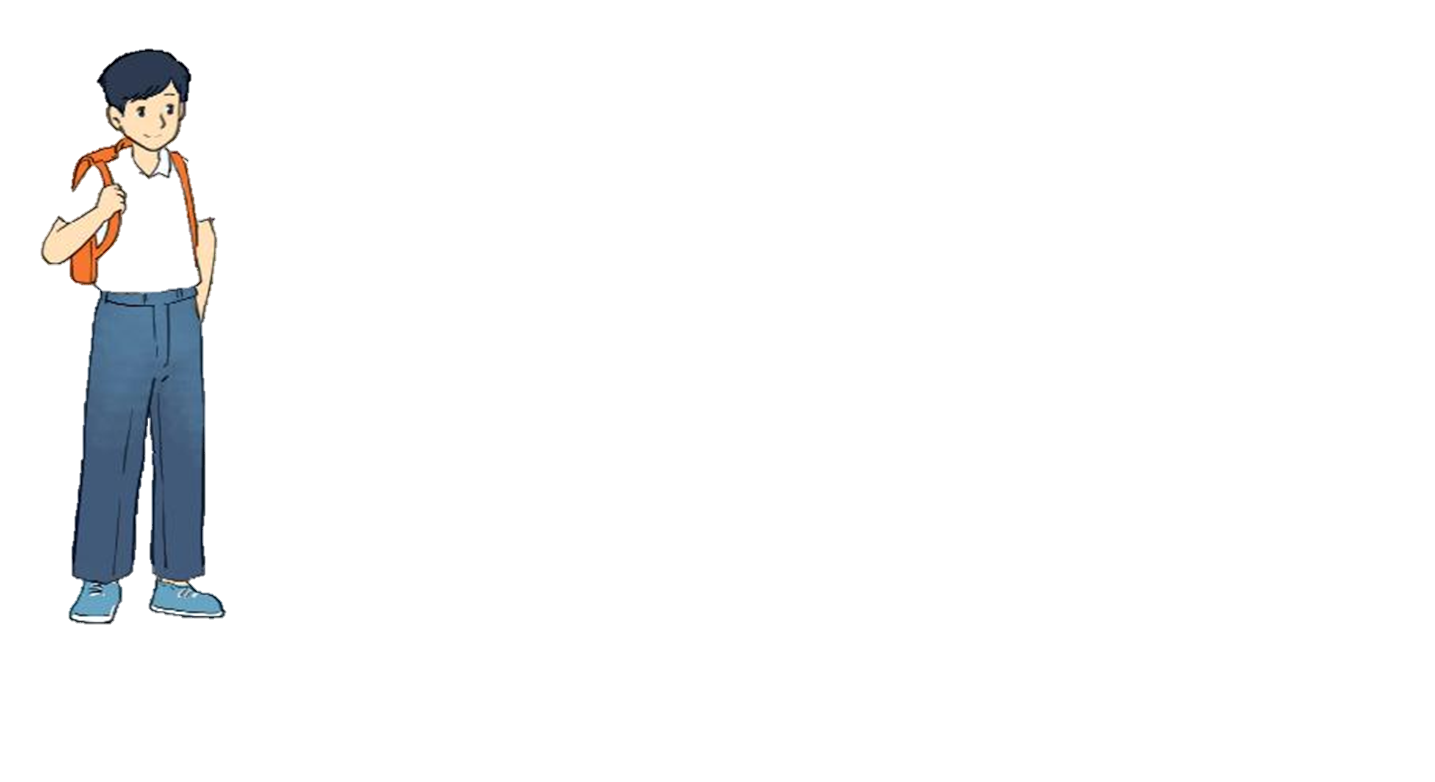 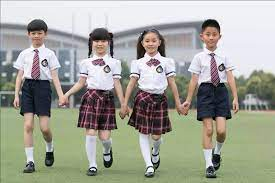 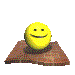 II. Cách sử dụng trang phục
2. Cách phối hợp trang phục
Phối hợp về họa tiết
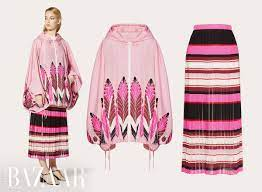 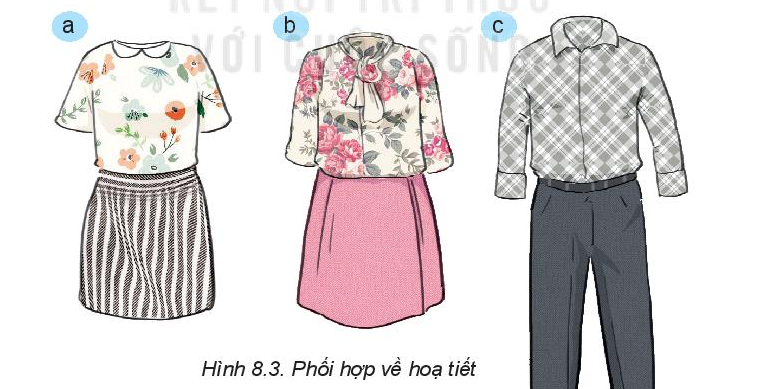 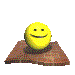 II. Cách sử dụng trang phục
2. Cách phối hợp trang phục
Phối hợp về màu sắc
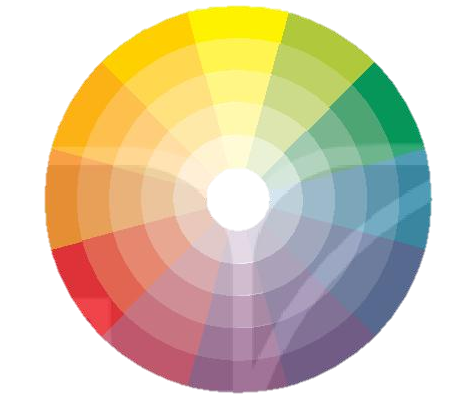 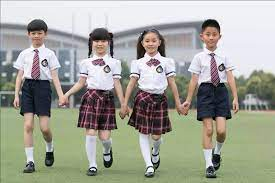 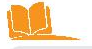 Sắc  độ chỉnh độ đậm nhạt hay  sáng tối của từng màu
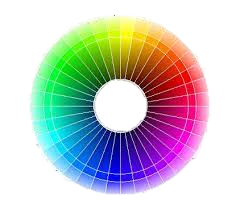 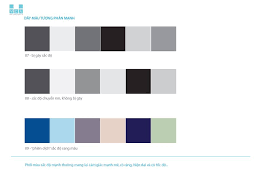 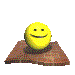 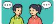 Luyện tập
Trong hình 8.5 các bộ trang phục được tổng hợp màu theo nguyên tắc nào?
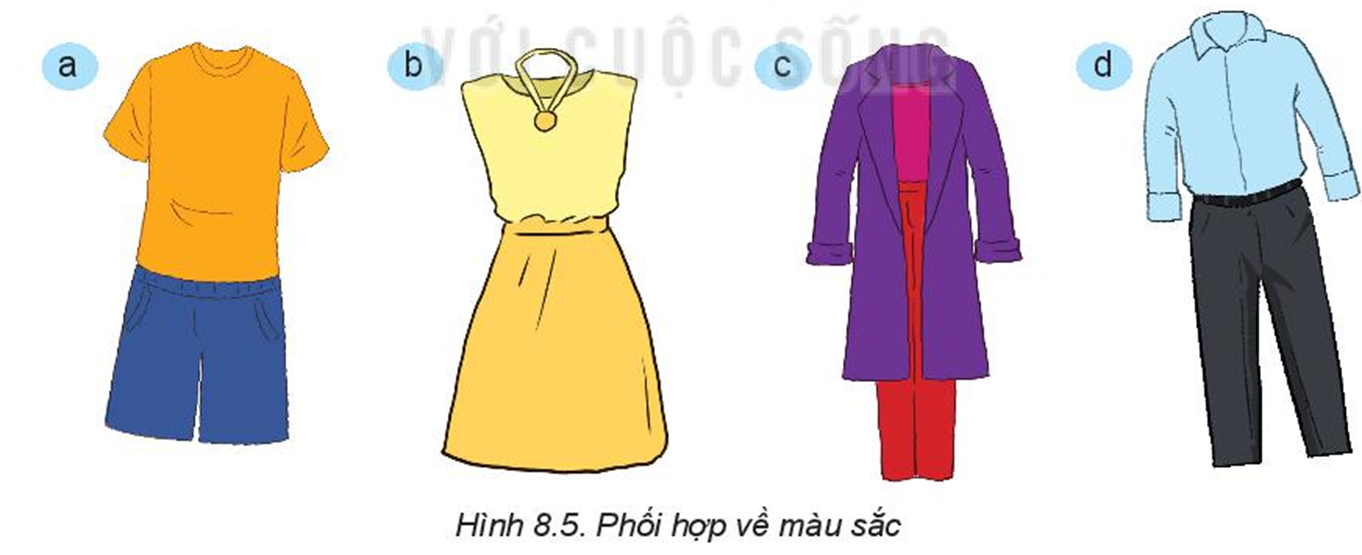 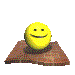 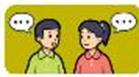 Kết nối năng lực
Em hãy  lựa chọn trang phục cần sử dụng cho bản thân khi đi du lịch cùng gia đình trong 3 ngày ở vùng biển?
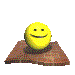 III.BẢO QUẢN TRANG PHỤC
1. Làm sạch
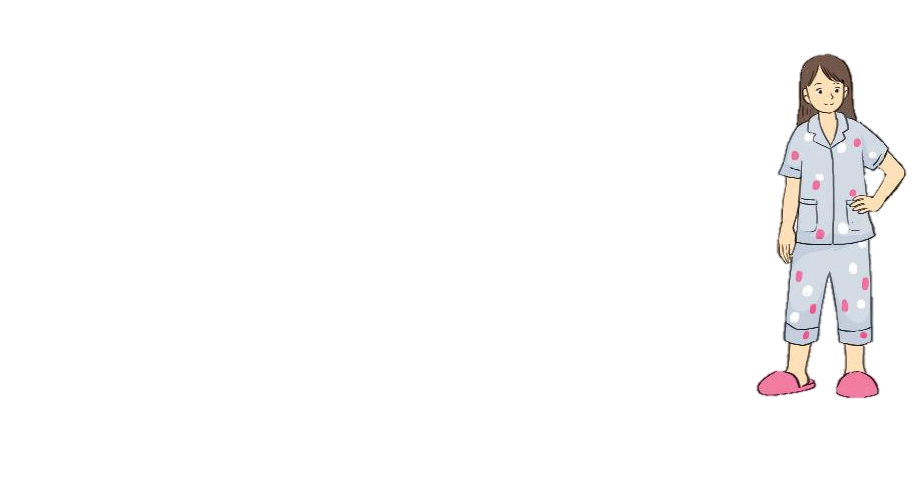 Gặt ướt: làm sạch quần áo cho nước kết hợp với các loại bột giặt, nước giặt. Được áp dụng với quần áo sử dụng hàng ngày
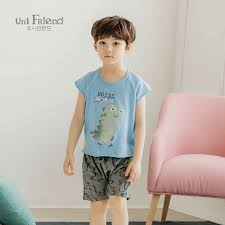 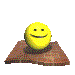 III.BẢO QUẢN TRANG PHỤC
1. Làm sạch
Giặt khô làm sạch vết bẩn bằng hóa chất không dùng nước. Được áp dụng với quần áo được làm từ len, tơ tằm, da, lông vũ
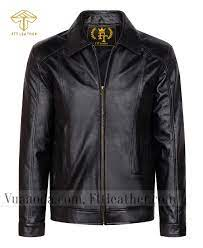 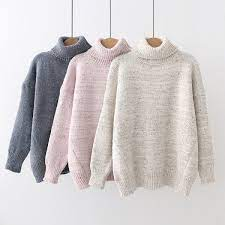 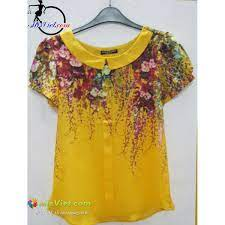 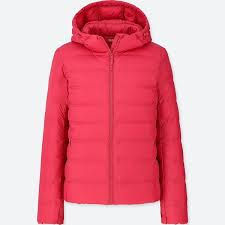 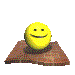 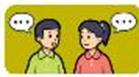 Kết nối năng lực
Sắp xếp các bước trong hình 8.6 theo thứ tự phù hợp với các bước giặt quần áo bằng tay
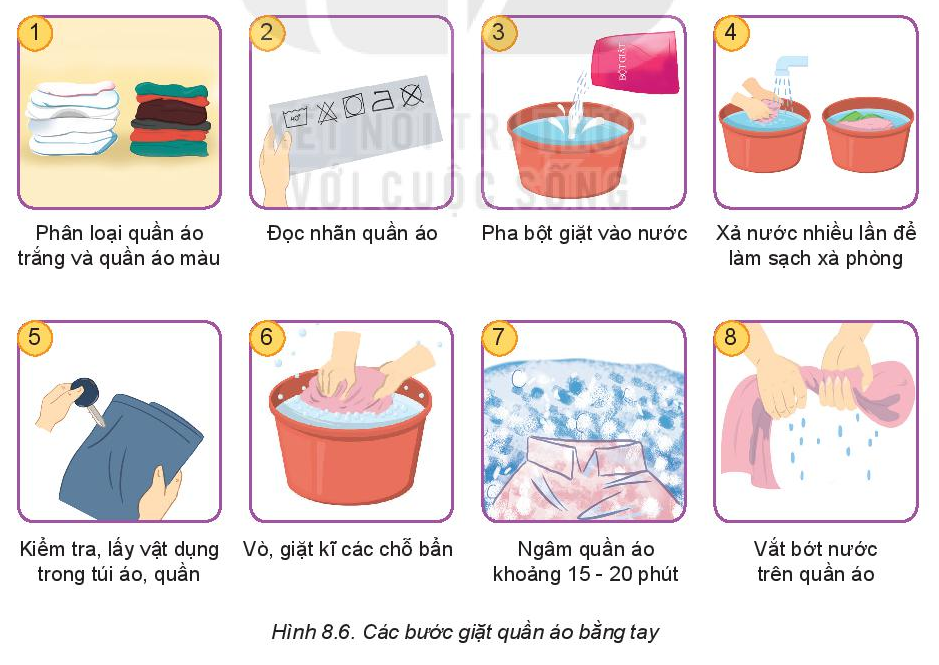 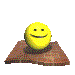 III. BẢO QUẢN TRANG PHỤC
2. Làm khô
Làm khô quần áo bằng cách phơi ở đâu thoáng gió có ánh nắng, tiết kiệm chi phí nhưng phụ thuộc vào thời tiết và tốn thời gian
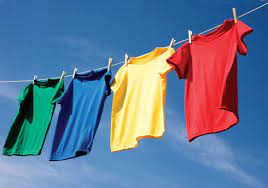 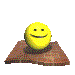 III. BẢO QUẢN TRANG PHỤC
2. Làm khô
Làm khô quần áo bằng máy, không phụ thuộc vào thời tiết nhưng tiêu hao điện năng
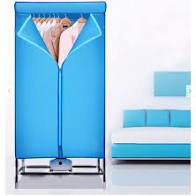 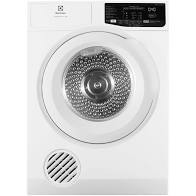 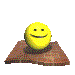 III. BẢO QUẢN TRANG PHỤC
3. Làm phẳng
Để làm phẳng quần áo có thể sử dụng nhiều phương pháp khác nhau trong đó có phương pháp phổ biến là sử dụng bàn là?
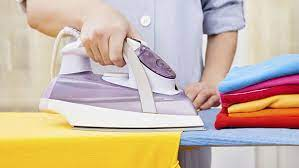 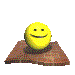 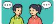 Luyện tập
Đọc thông tin mục 3 để mô tả các bước là quần áo cho hình 8.7
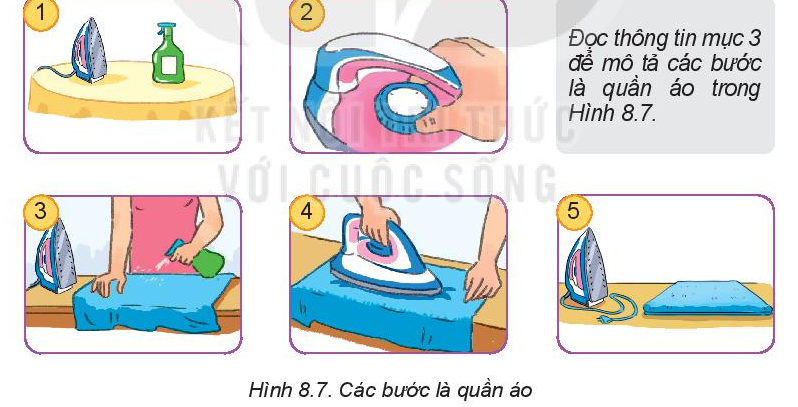 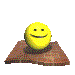 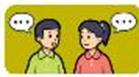 Kết nối năng lực
Dựa vào bảng 8.2 ,hãy cho biết thông tin bảo quản sản phẩm trên nhãn mác quần áo (a), (b)
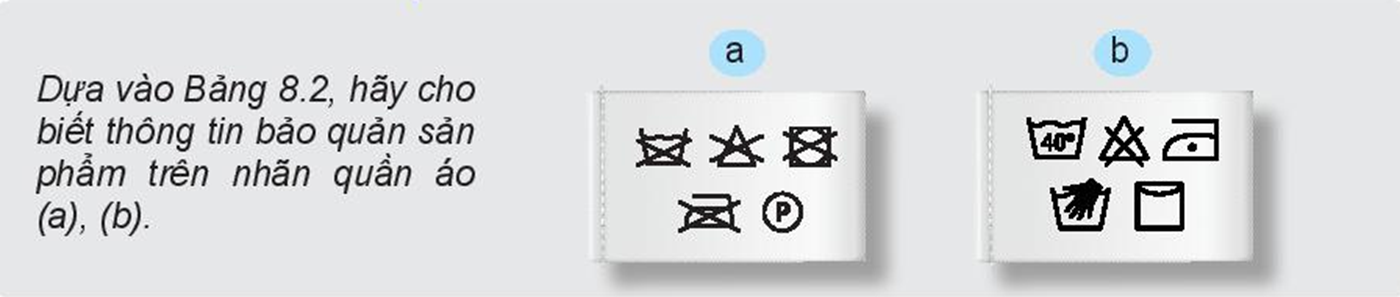 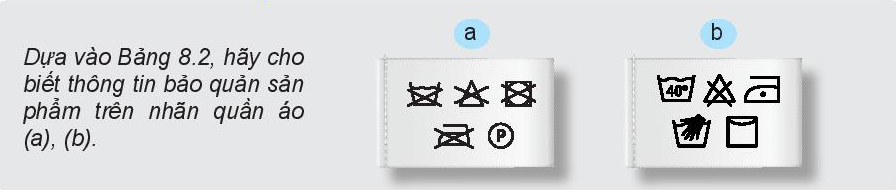 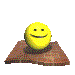 III. BẢO QUẢN TRANG PHỤC
3. Cất giữ
Những quần áo sử dụng thường xuyên cần treo bằng móc áo hoặc xếp và gấp gọn gàng vào tủ theo từng loại.
 Những quần áo chưa dùng đến cần bỏ trong túi để tránh ẩm mốc
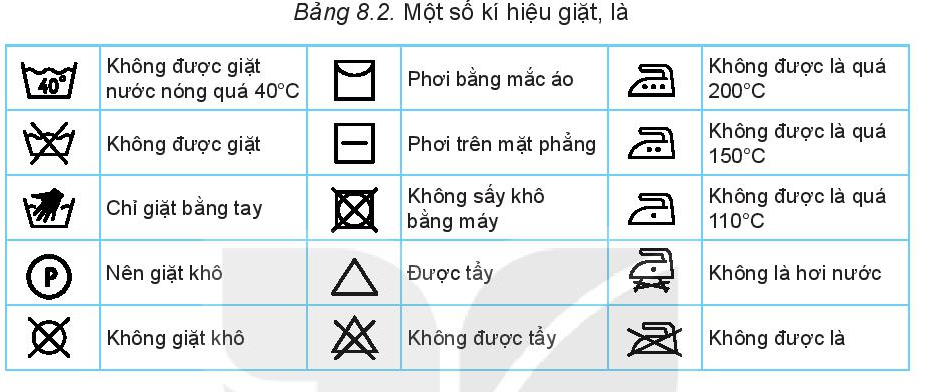 Cách gấp áo sơ mi
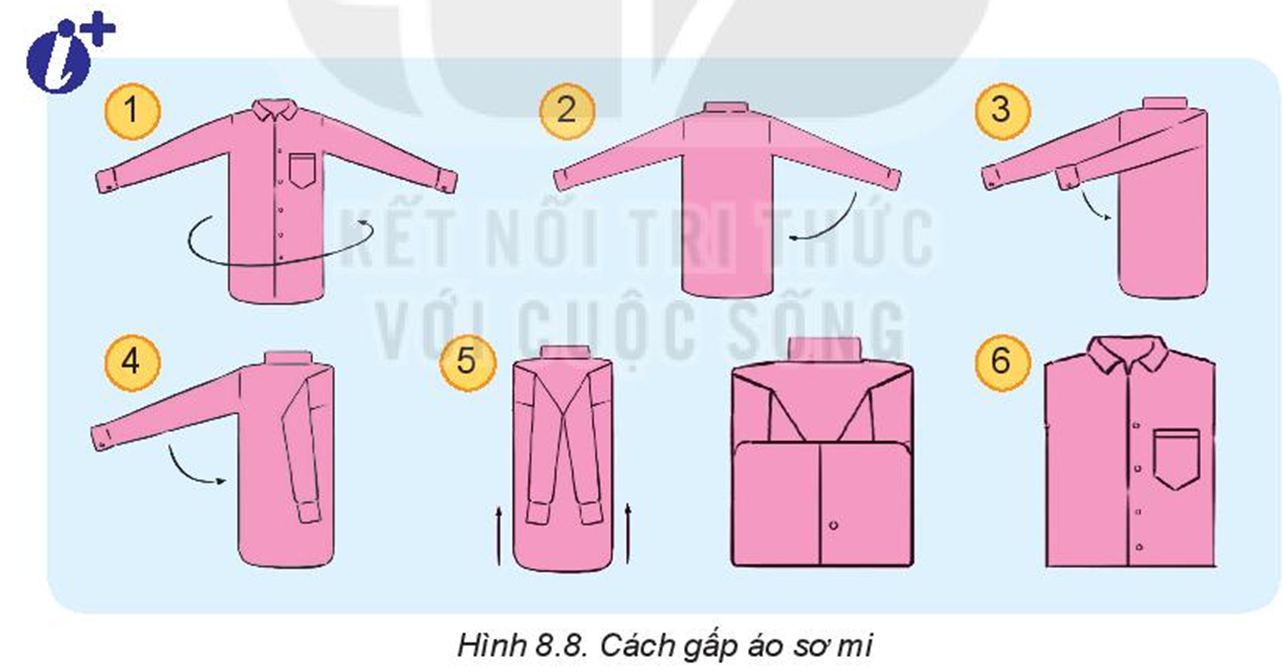 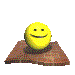 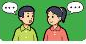 Vận dụng
1. Trang phục em mặc hàng ngày đã được phối hợp và sử dụng đúng cách chưa? Em sẽ thay đổi như thế nào khi lựa chọn và sử dụng trang phục của mình?
2. Đề xuất phương án bảo quản các loại trang phục trong gia đình em?
3.  Em hãy mô tả cách bố trí sắp xếp tủ quần áo của gia đình  sao cho hợp lý ngăn nắp gọn gàng?
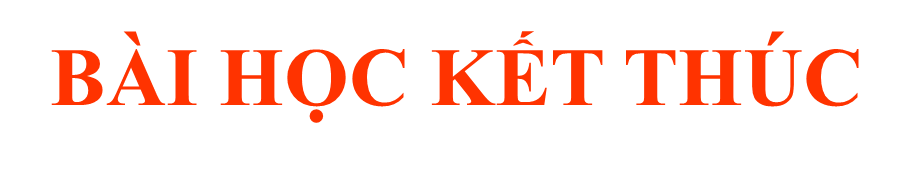 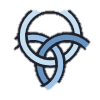 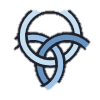 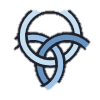 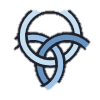 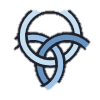 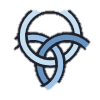 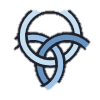 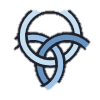 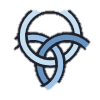 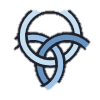 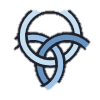 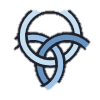 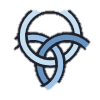